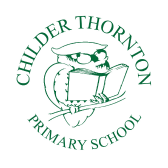 Spanish Knowledge Organiser  - Year 4
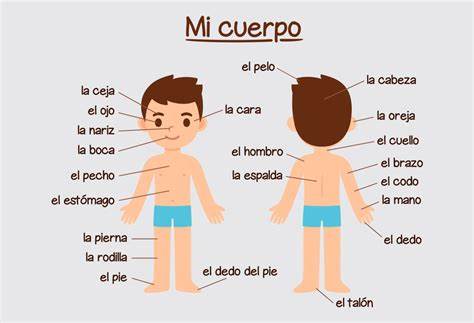 Tengo = I have
Tiene  = He/she has
(My Body)
Me gusta /Me gustan
= I like
(hair)
(head)
(face)
No me gusta /No me gustan
= I don’t like
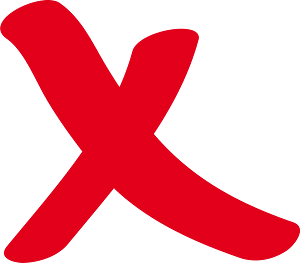 (leg)
(knee)
La Comida (Food)
Las Mascotas  (Pets)
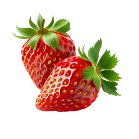 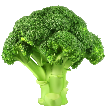 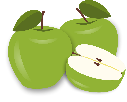 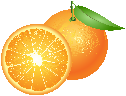 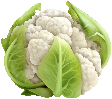 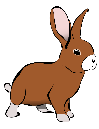 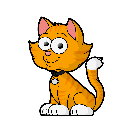 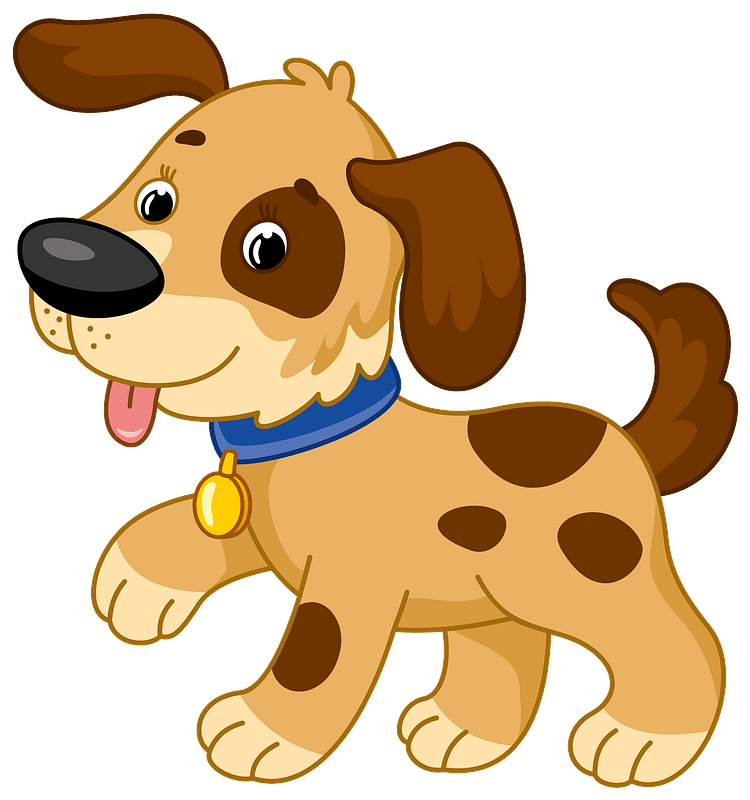 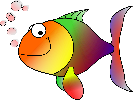 las naranjas
las manzanas
las fresas
el brocolí
el coliflor
un conejo
un perro
un pez
un gato
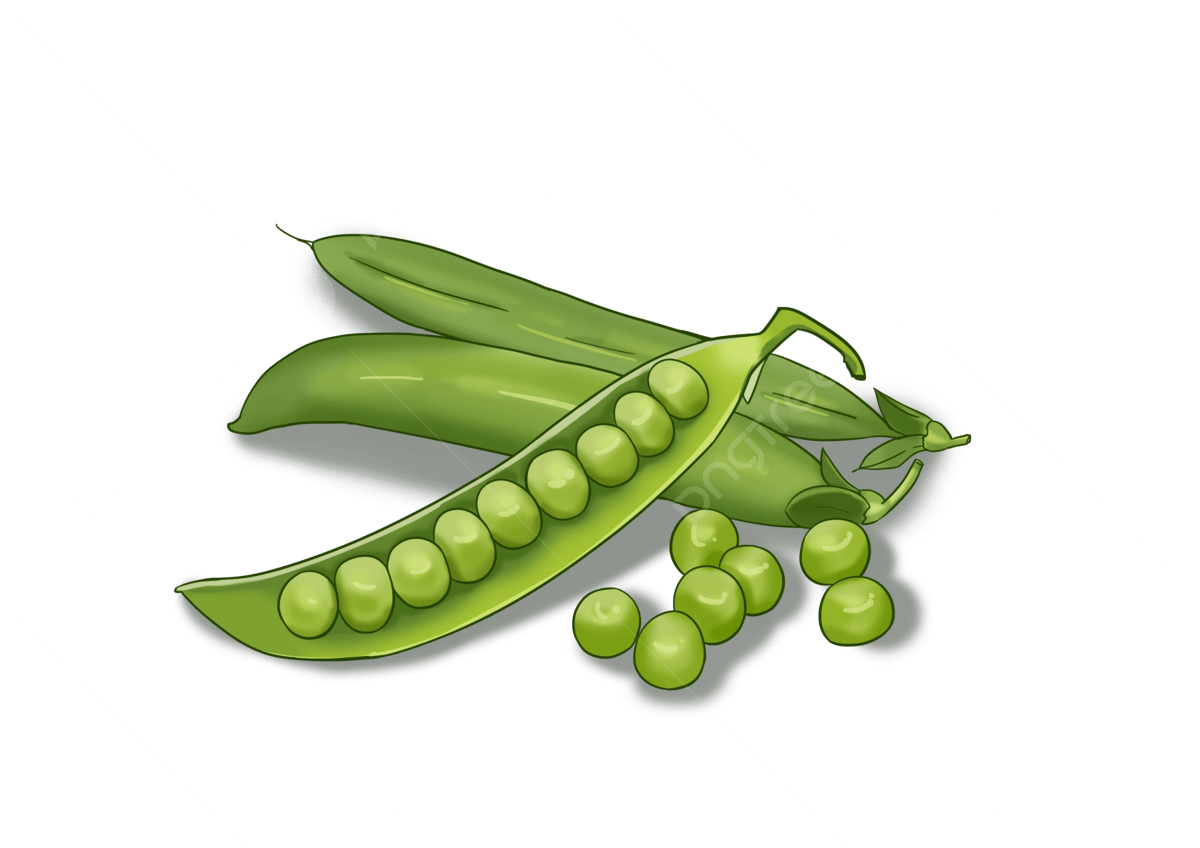 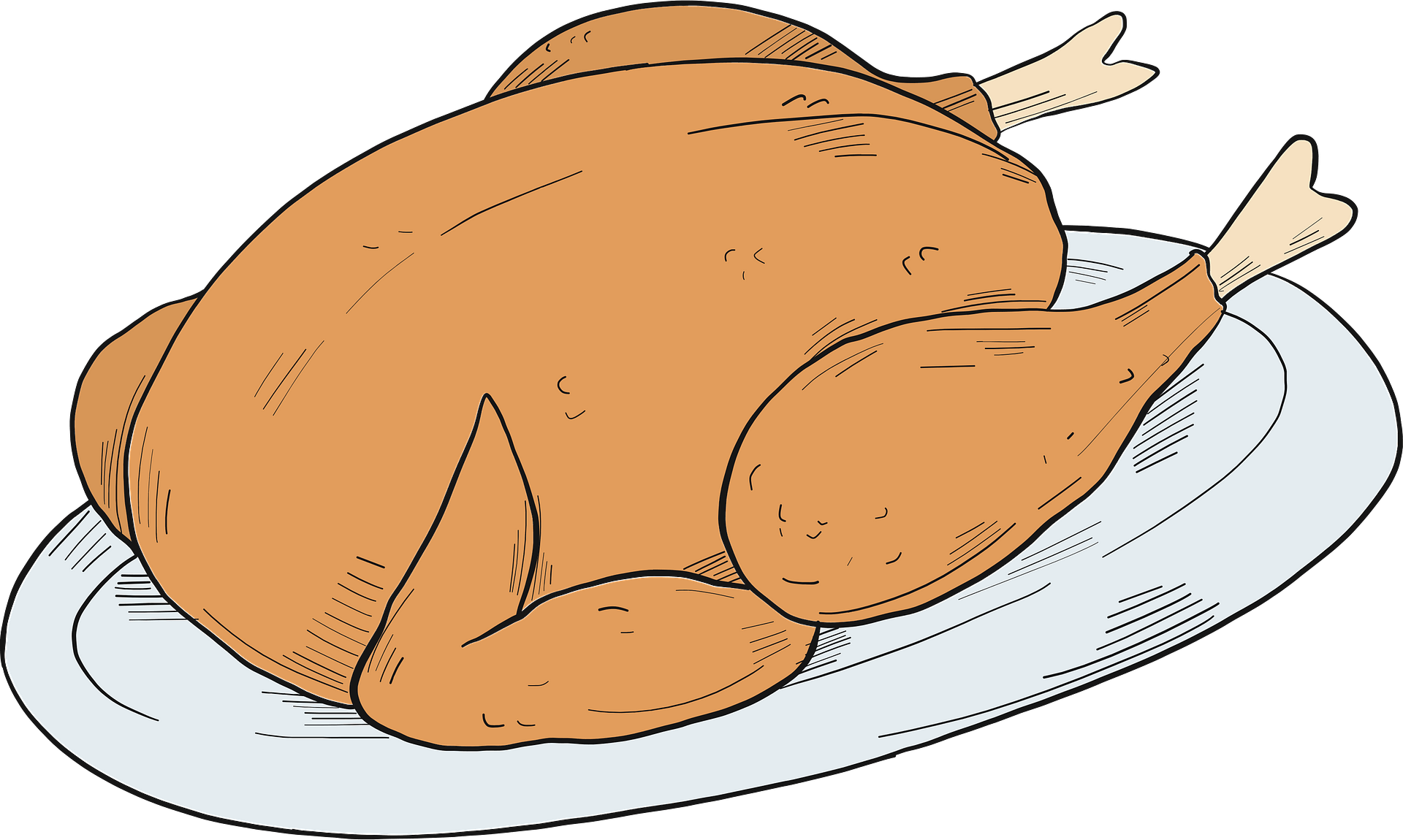 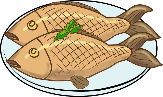 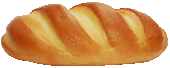 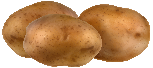 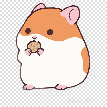 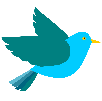 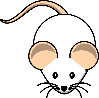 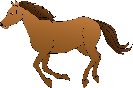 el pescado
el pollo
el pan
los guisantes
las patatas
un ratón
un pájaro
un caballo
un hómster
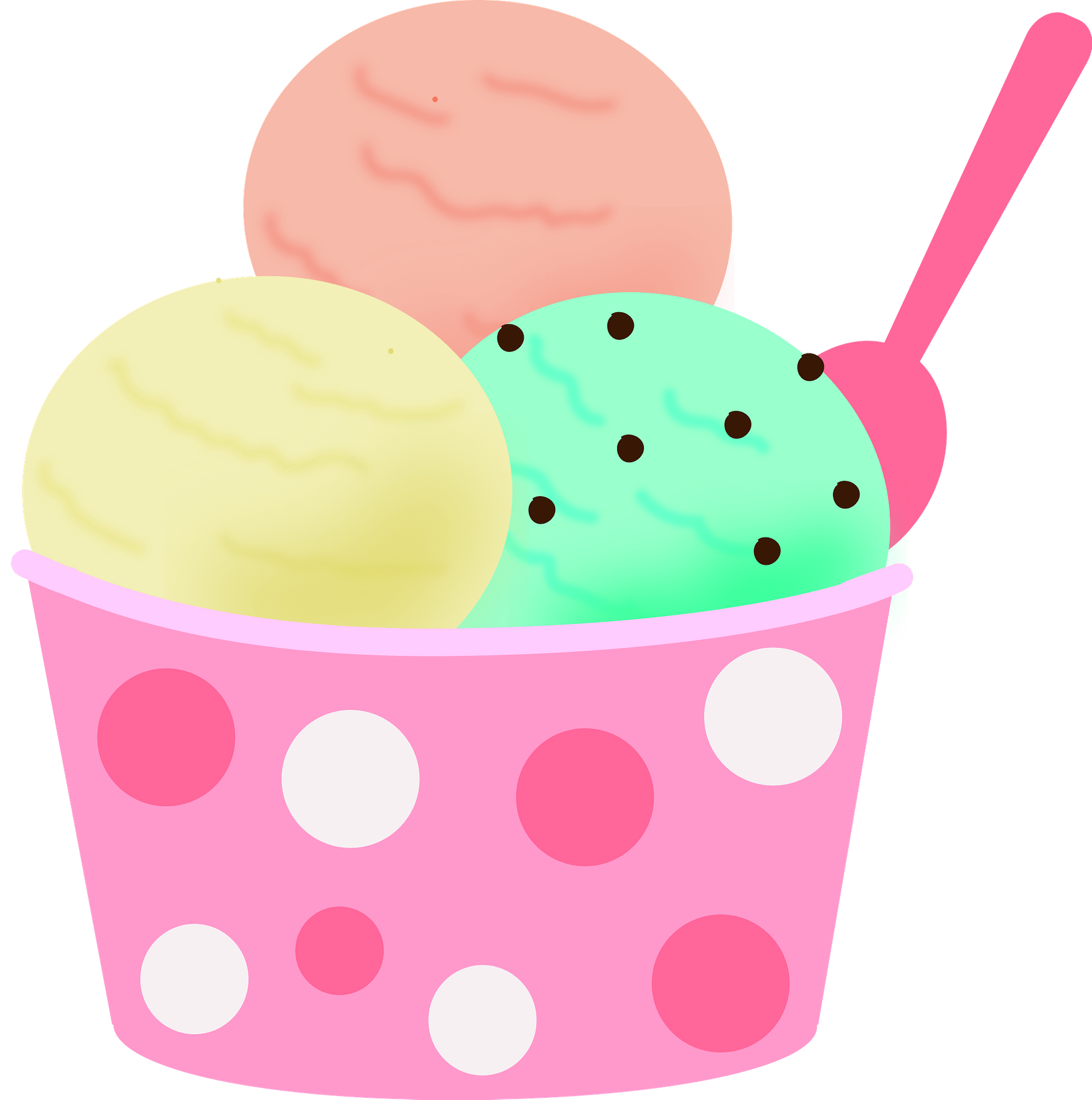 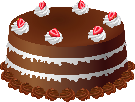 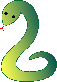 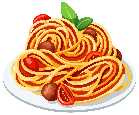 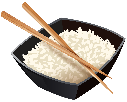 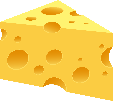 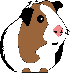 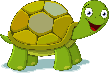 una serpiente
una cobaya
una tortuga
el helado
el arroz
el pastel
la pasta
el queso